муниципальное бюджетное дошкольное образовательное учреждениедетский сад  «Алёнушка» г.Волгодонска
«Дистанционные встречи как нетрадиционная форма организации взаимодействия дошкольного образовательного учреждения и семьи»





Подготовила
воспитатель первой квалификационной категории 
Ващенко Н.С.
«…образовательные организации оказывают помощь родителям (законным представителям) несовершеннолетних обучающихся в воспитании детей, охране и укреплении их физического и психического здоровья, развитии индивидуальных способностей и необходимой коррекции нарушений их развития» 
(ст. 44 Федерального закона «Об образовании в Российской Федерации» от 29.12.2012 № 273)


«…обеспечение психолого-педагогической поддержки семьи и повышения компетентности родителей (законных представителей) в вопросах развития и образования, охраны и укрепления здоровья детей» 
(Федеральный государственный образовательный стандарт дошкольного образования (п. 1.6.)
Онлайн-консультация – это беседа или обращение к родителям посредством сети Интернет.
удобство и комфорт (экономия времени на дорогу);
 возможность быстро доносить до родителей нужную информацию;
возможность записи видеотрансляции для последующего неоднократного просмотра мероприятия;
 оперативно получать обратную связь.
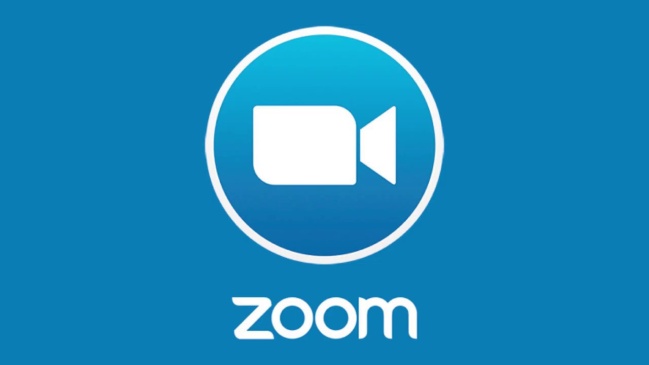 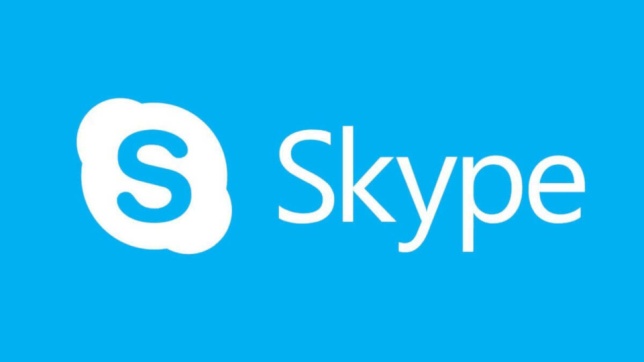 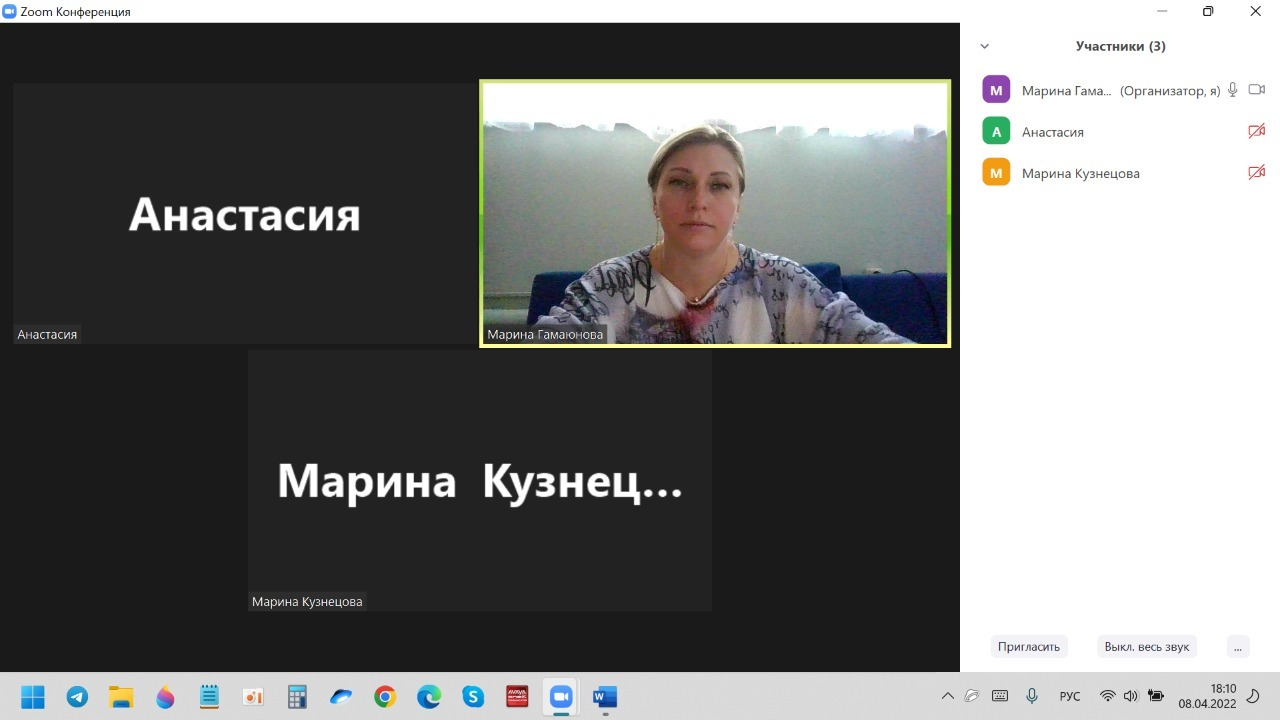 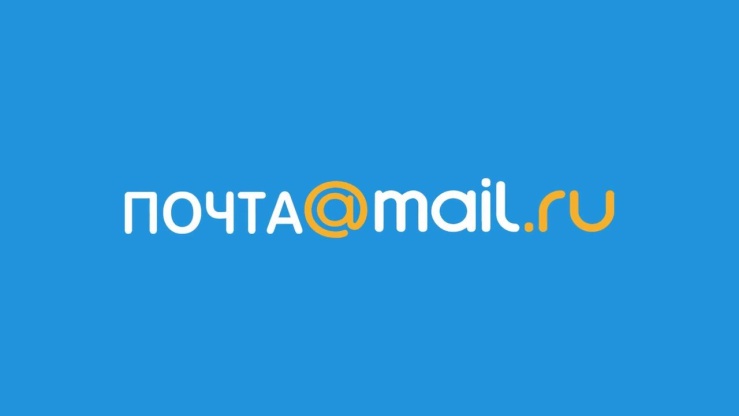 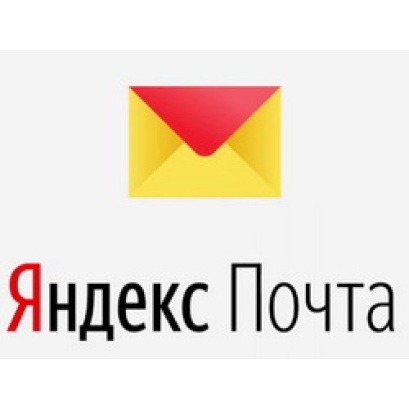 Электронная почта педагога является универсальным и интерактивным средством общения.
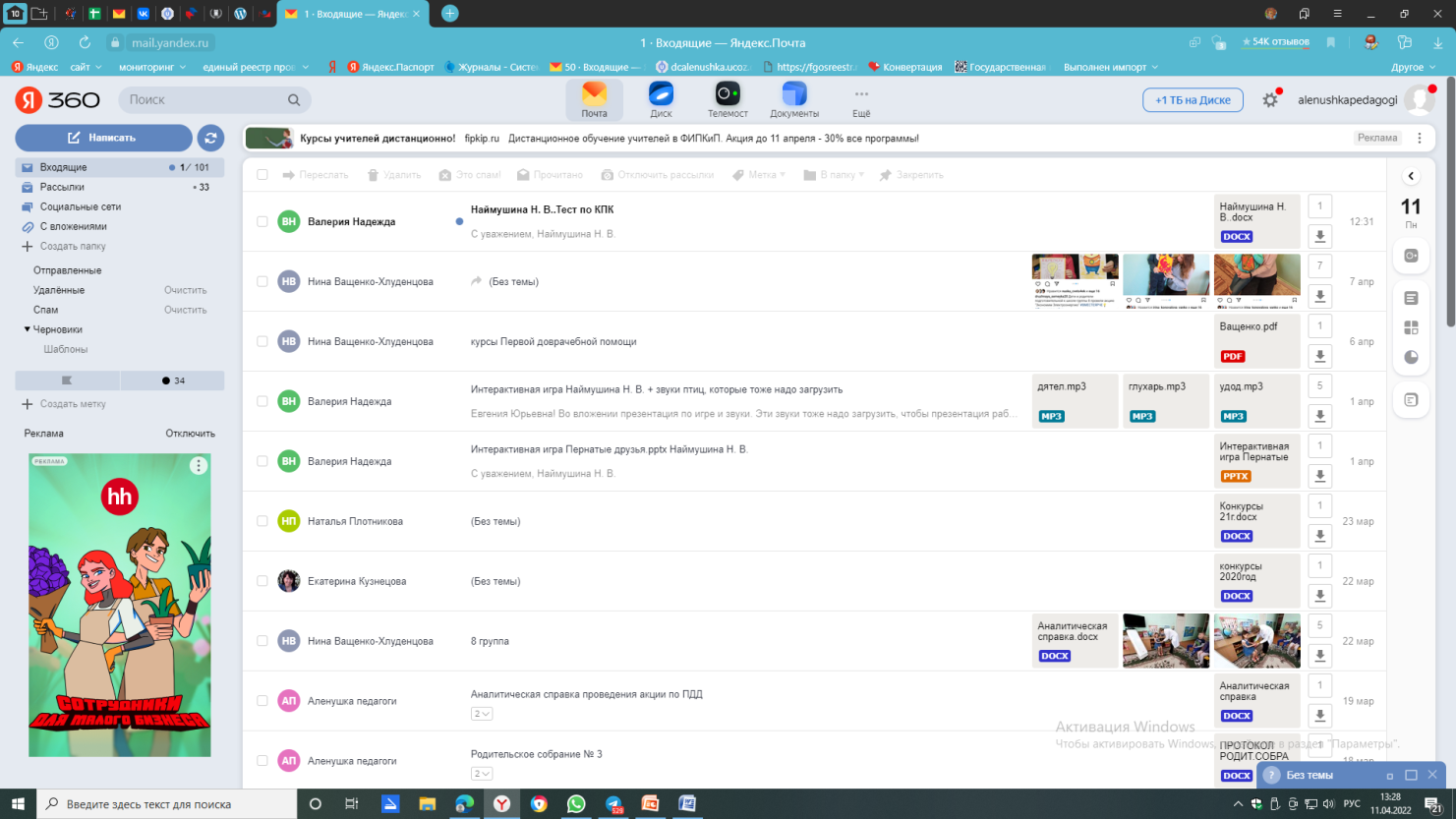 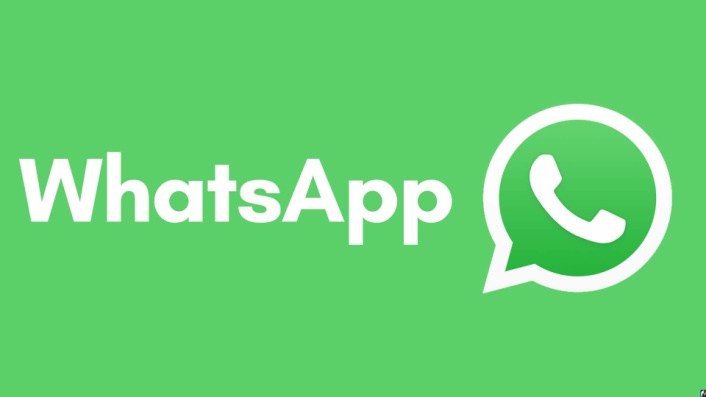 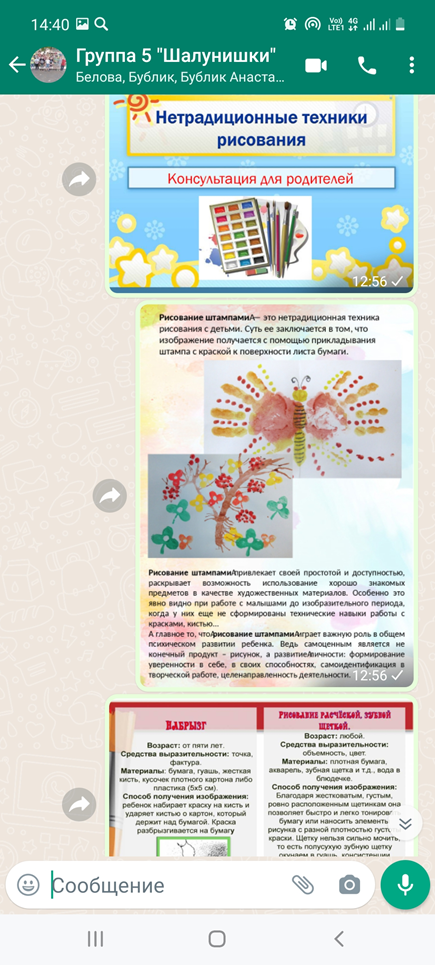 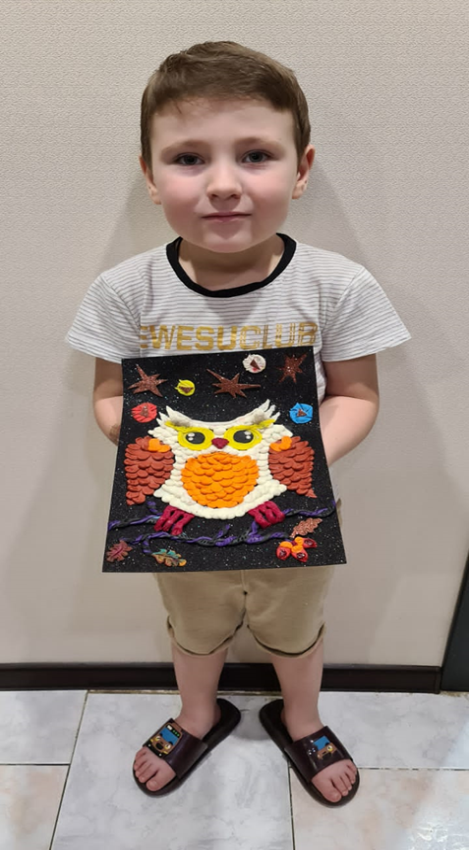 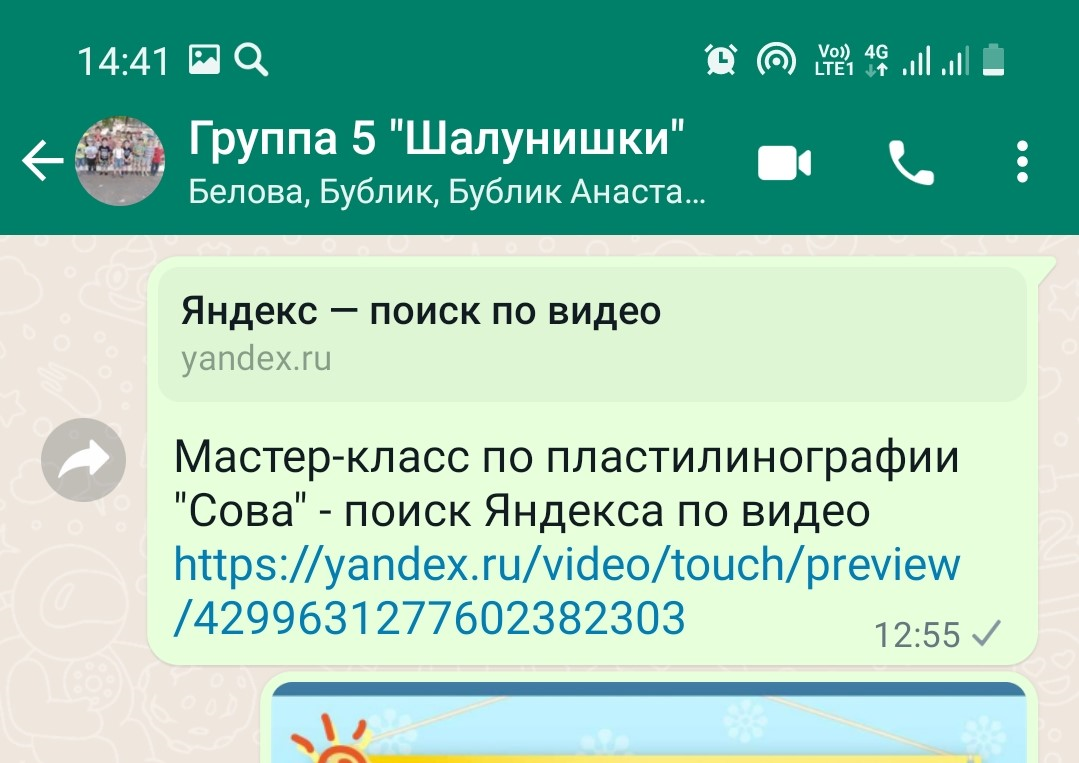 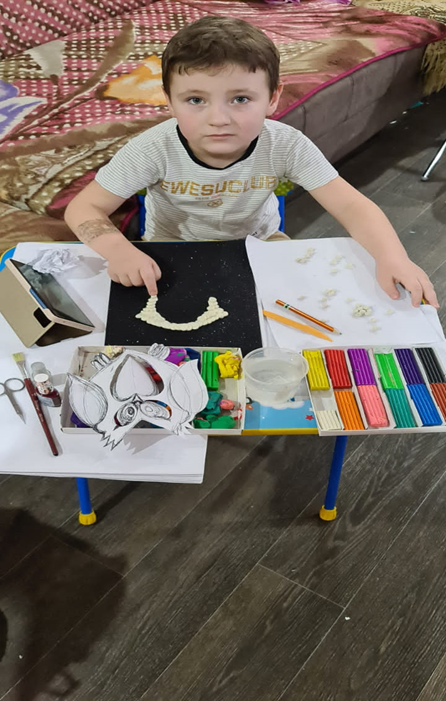 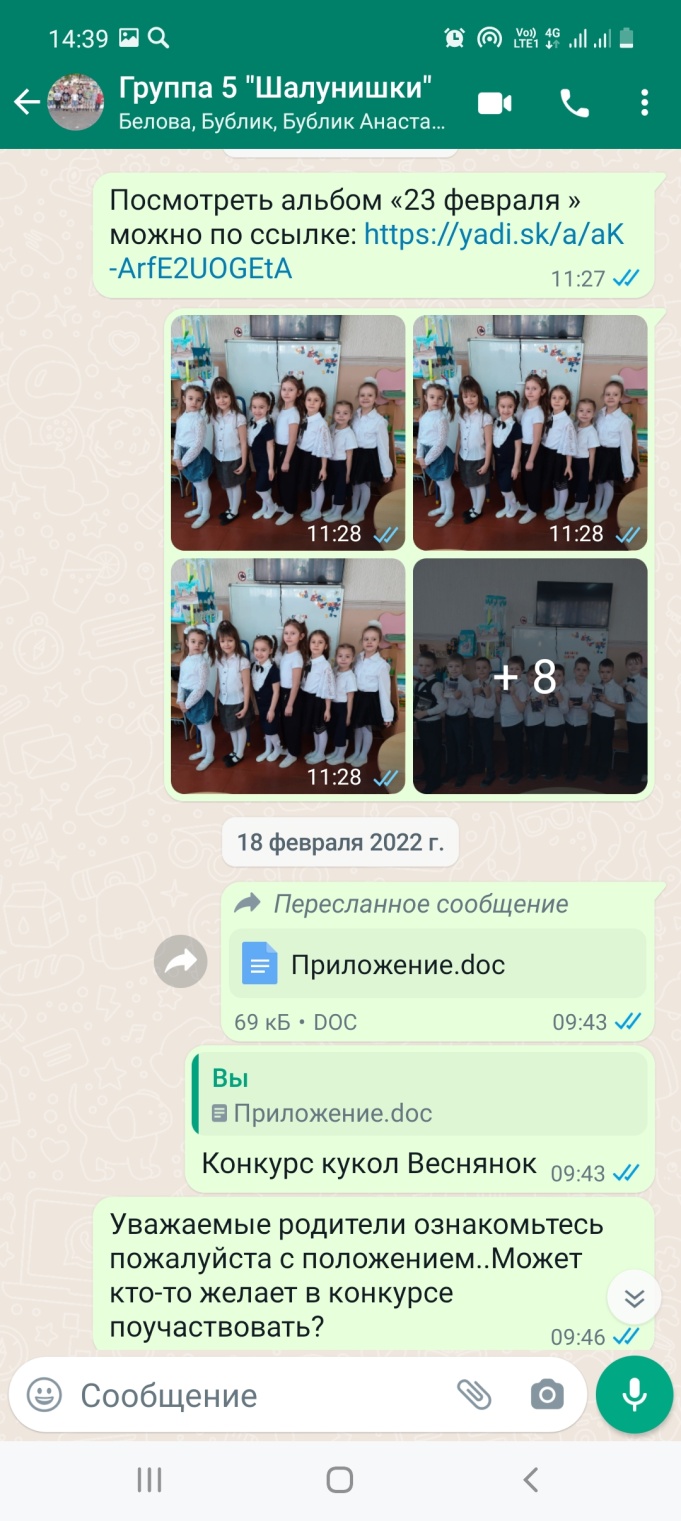 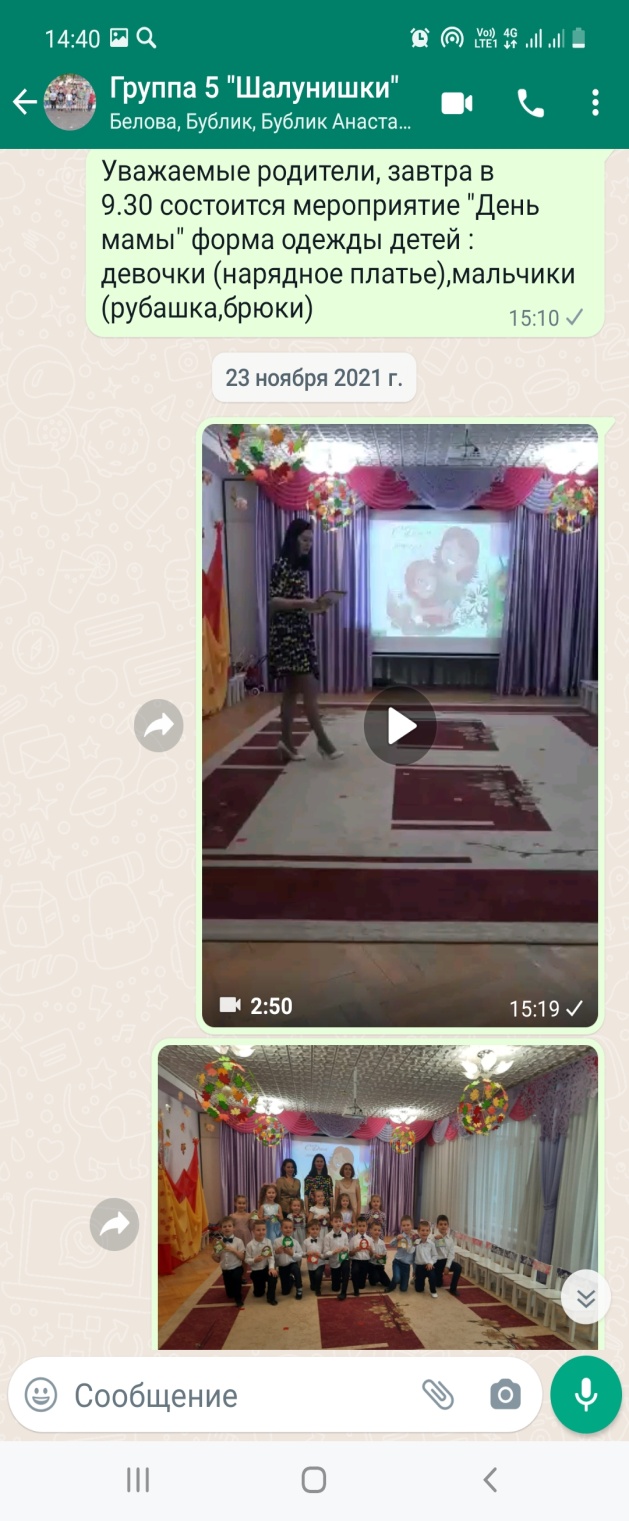 ПРИНЦИПЫ ОБЩЕНИЯ С РОДИТЕЛЯМИ В ГРУППАХ
Официальный сайт детского сада или педагогов, узких специалистов
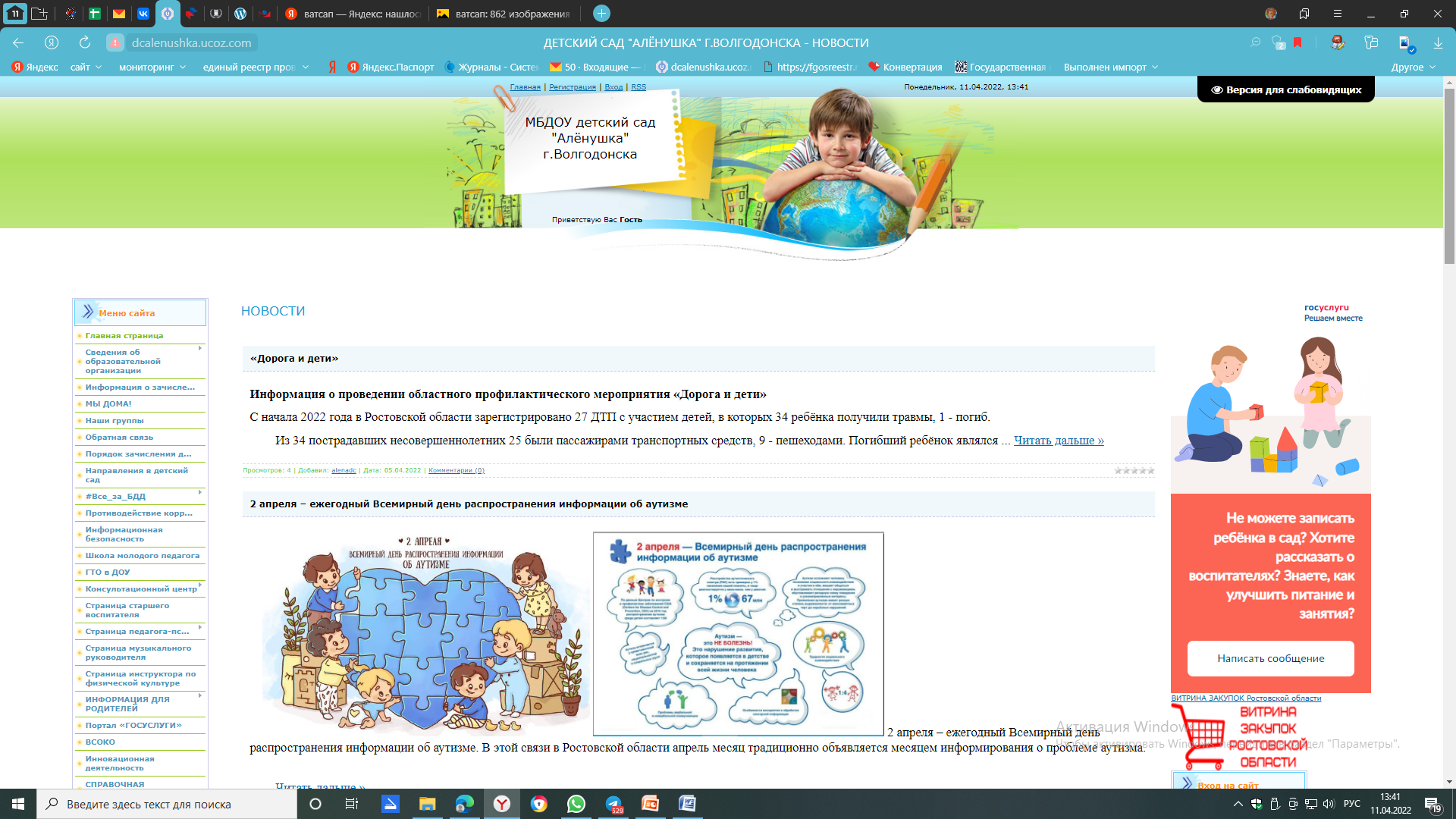 Социальные сети сообщества «ДС АЛЁНУШКА ВОЛГОДОНСК», «Команда ЮПИД «ДЮД» детского сада «Алёнушка»», страницы в Инстаграм групп нашего детского сада.
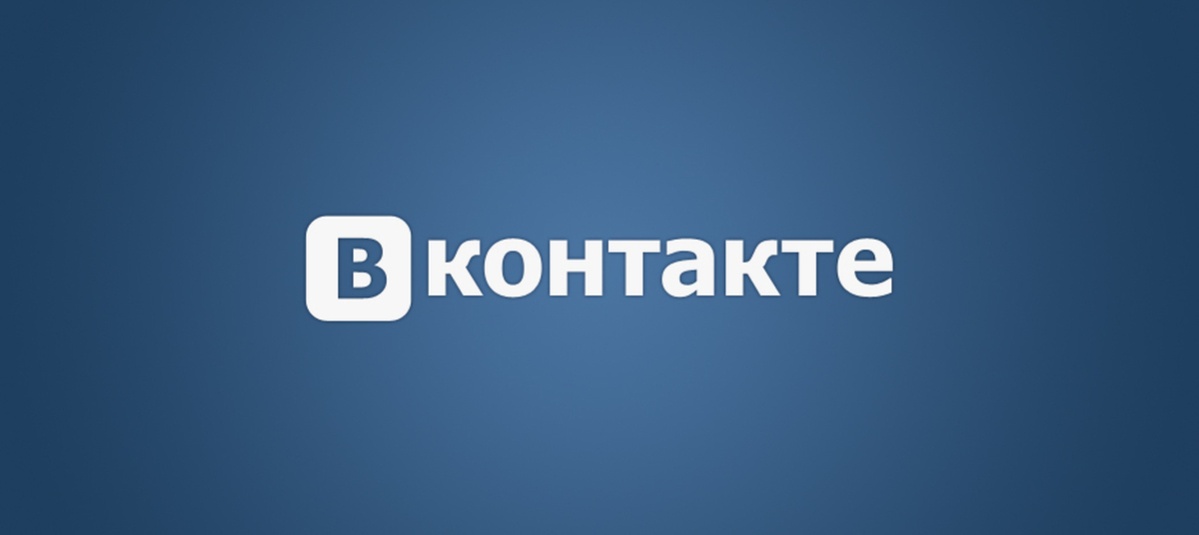 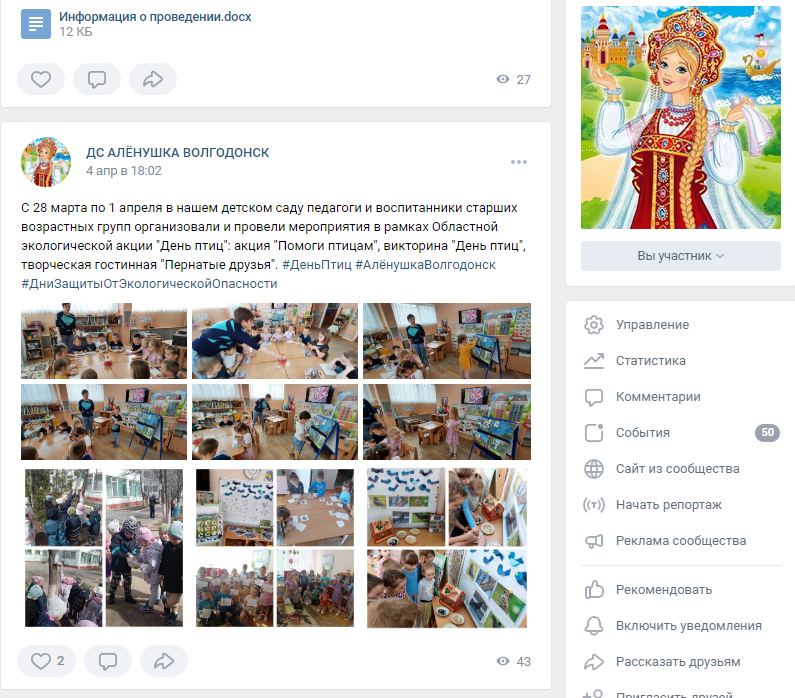 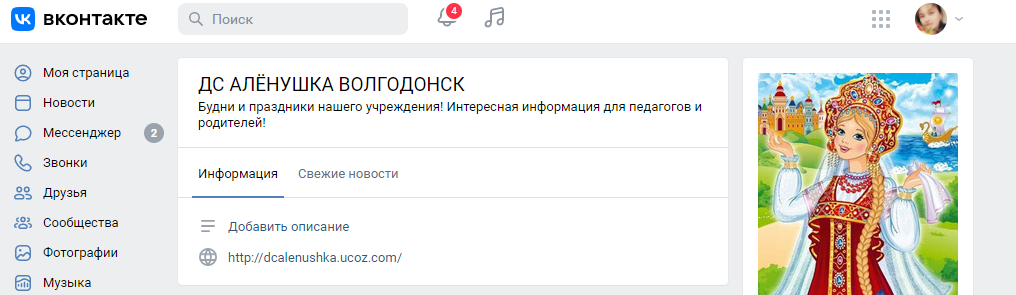 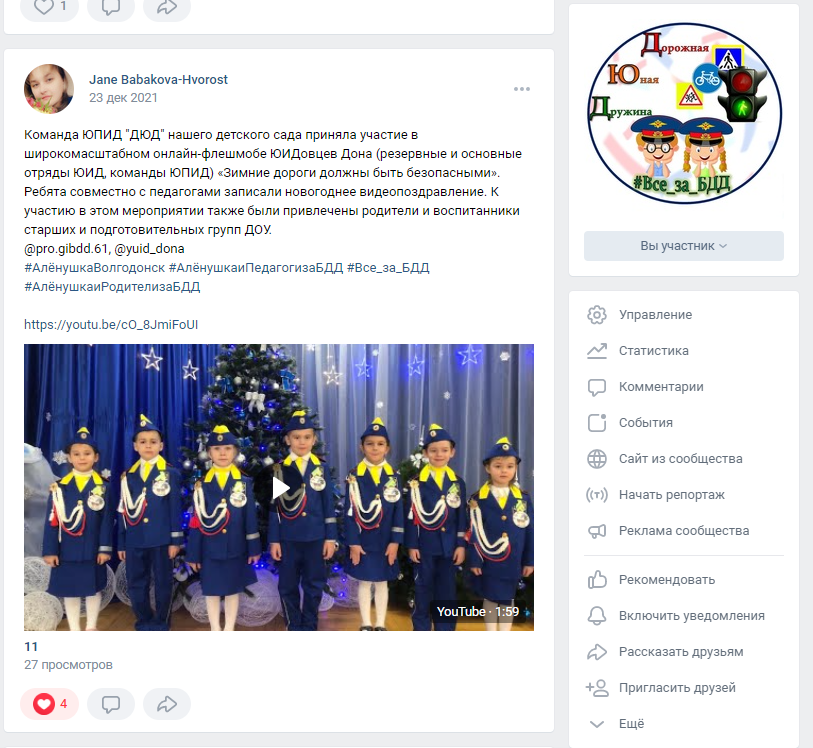 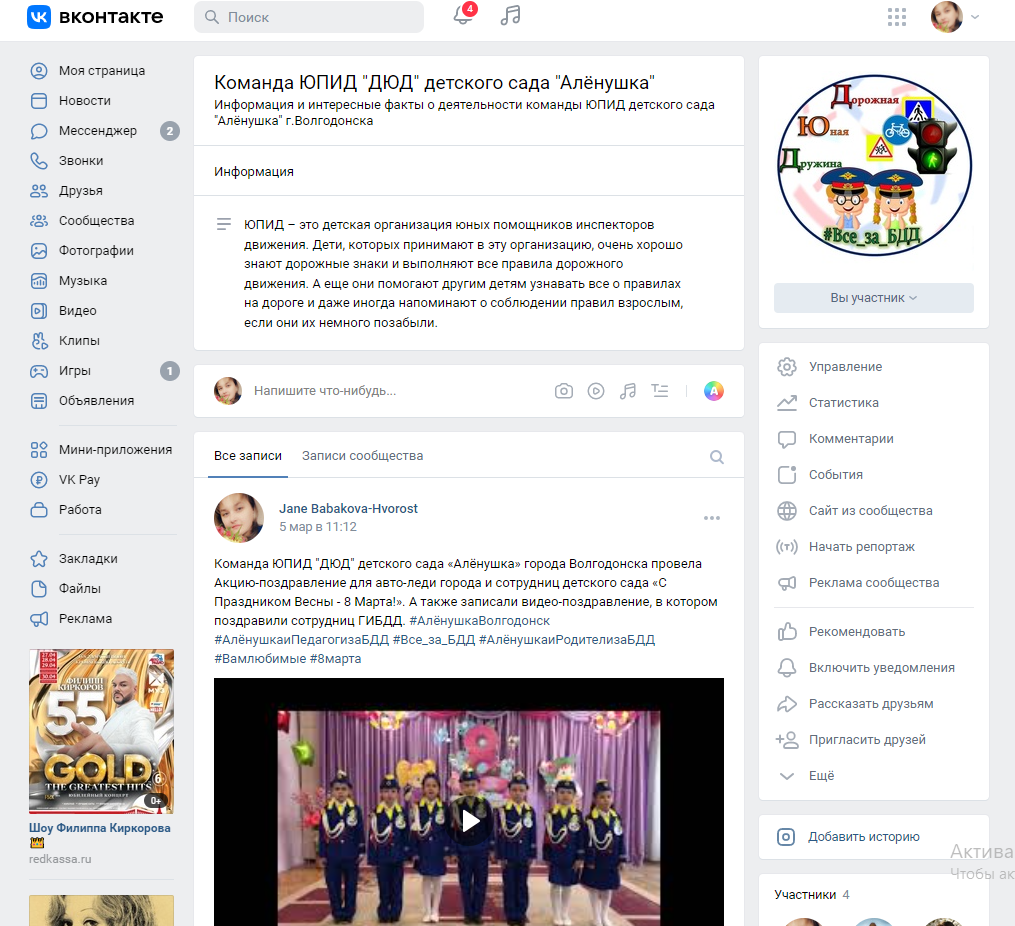 Онлайн- и офлайн-мастер-классы
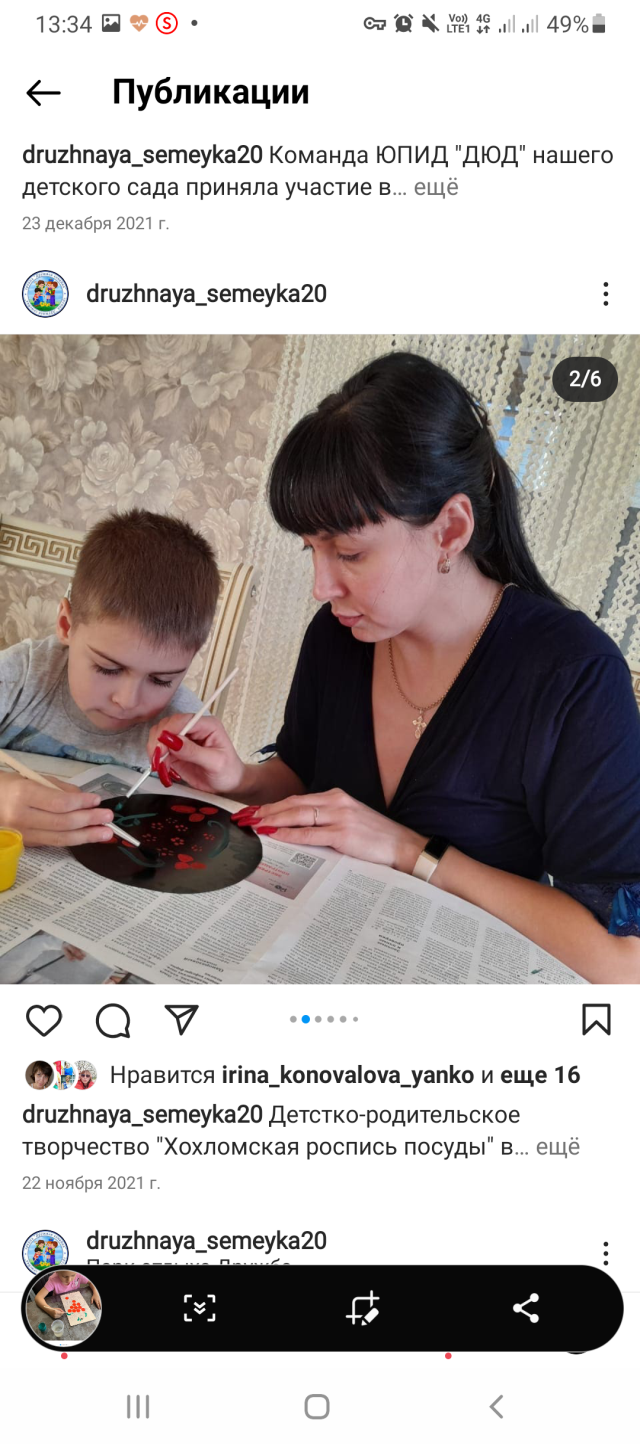 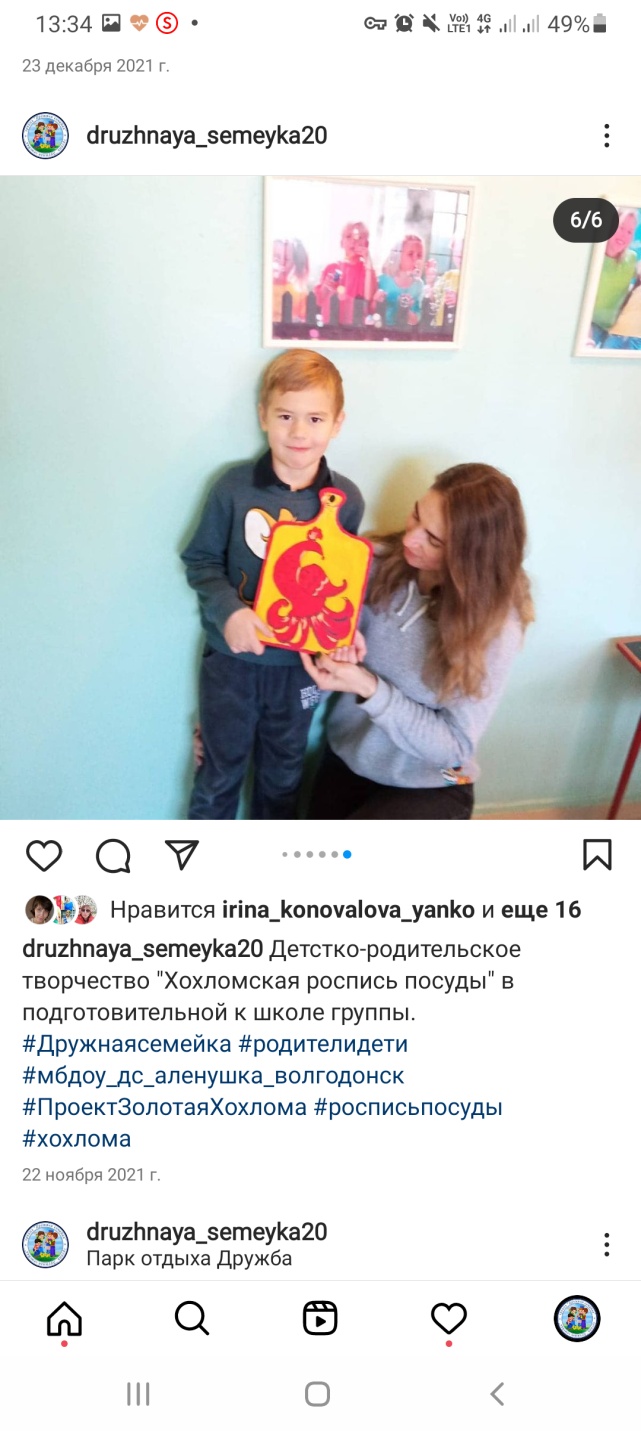 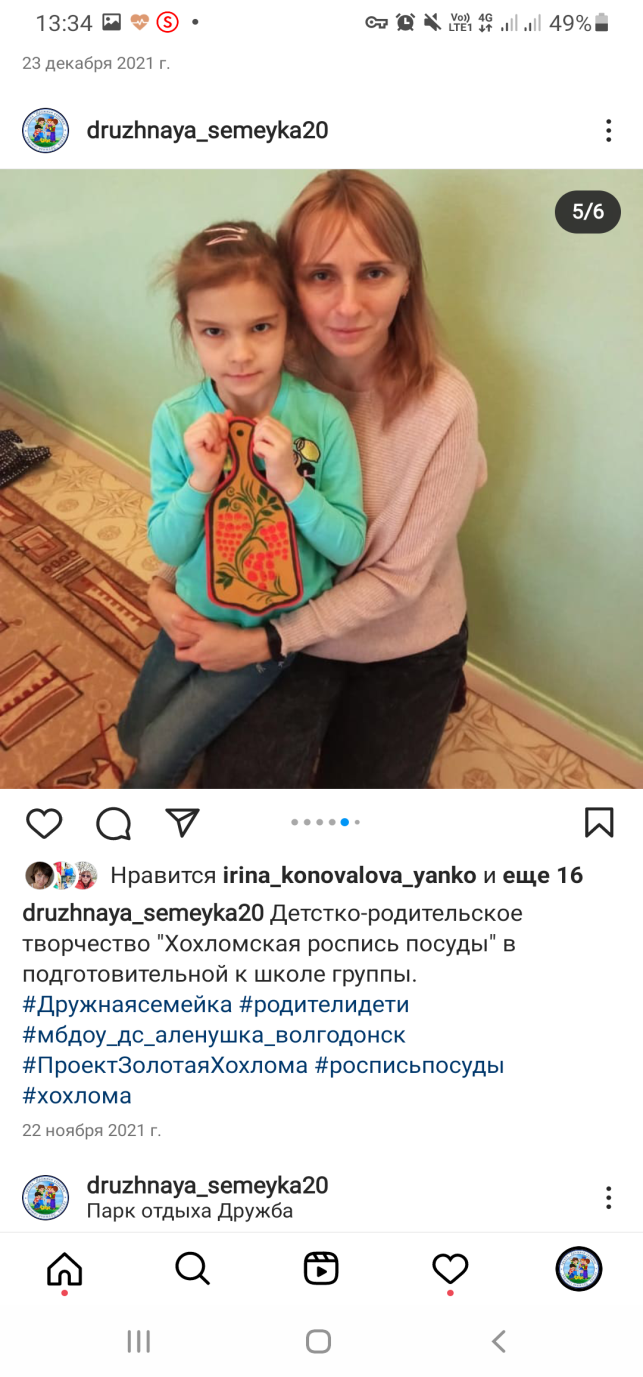 Онлайн-акции, -выставки, конкурсы
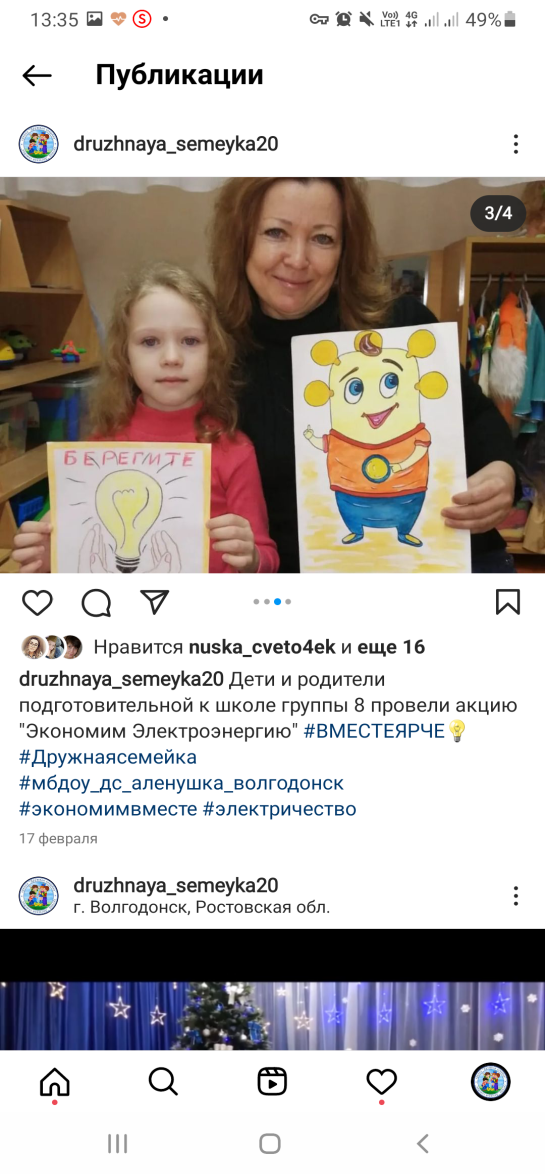 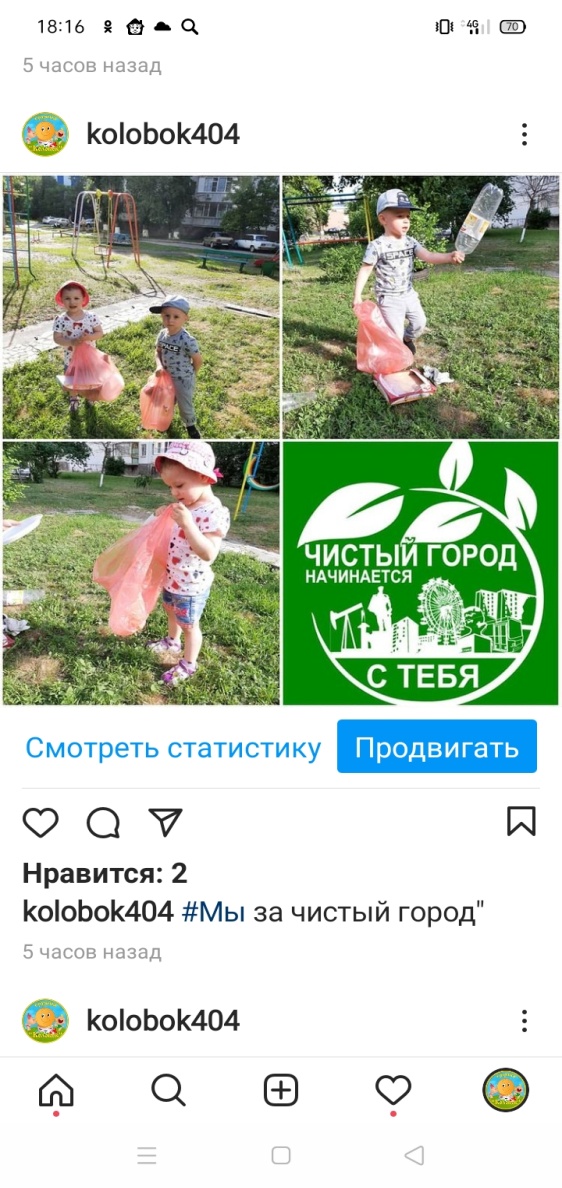 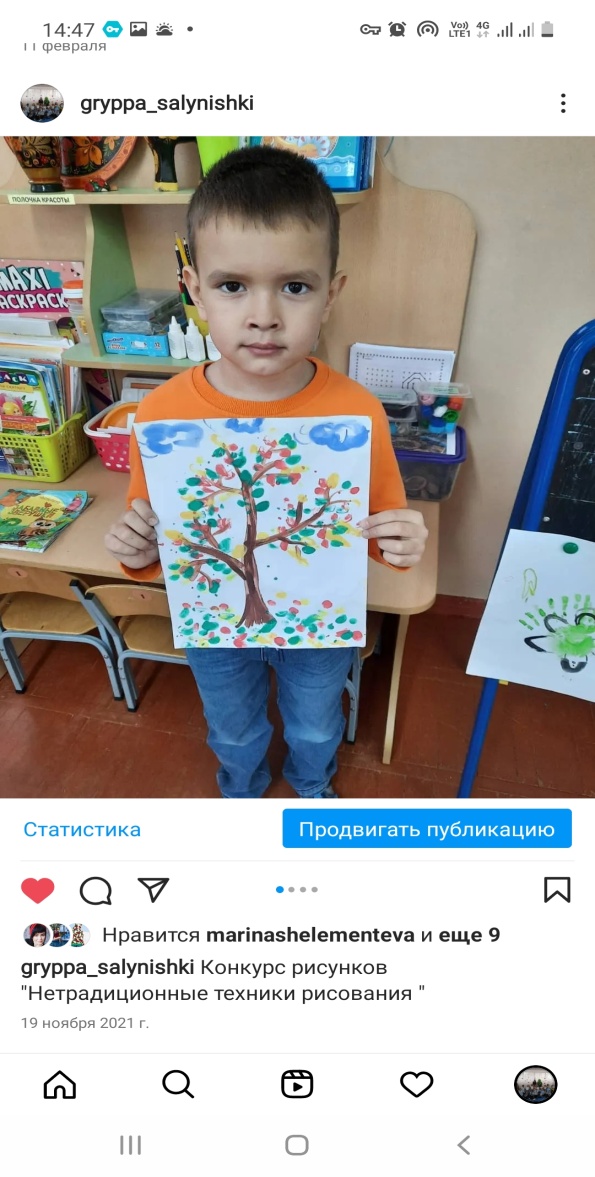 Онлайн-анкетирование
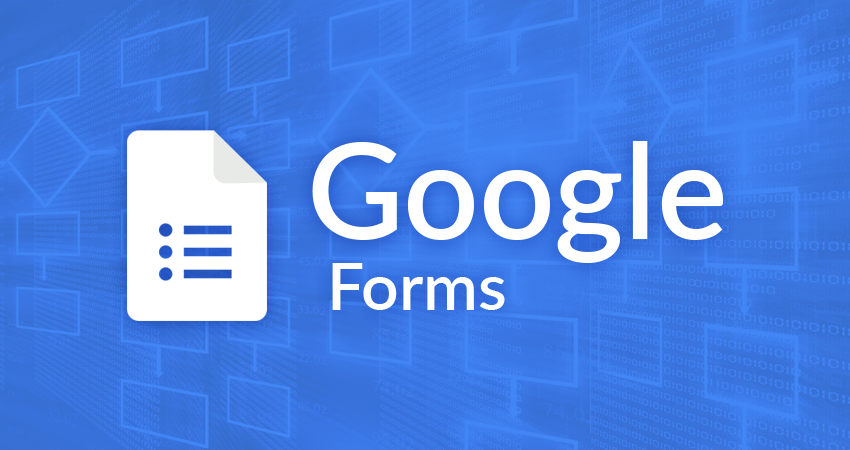 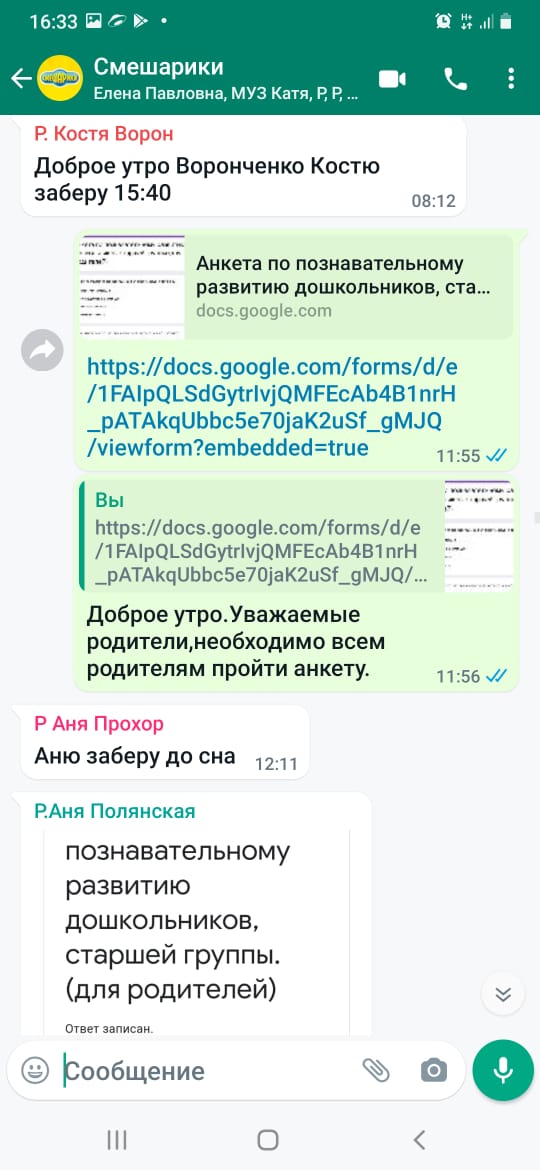 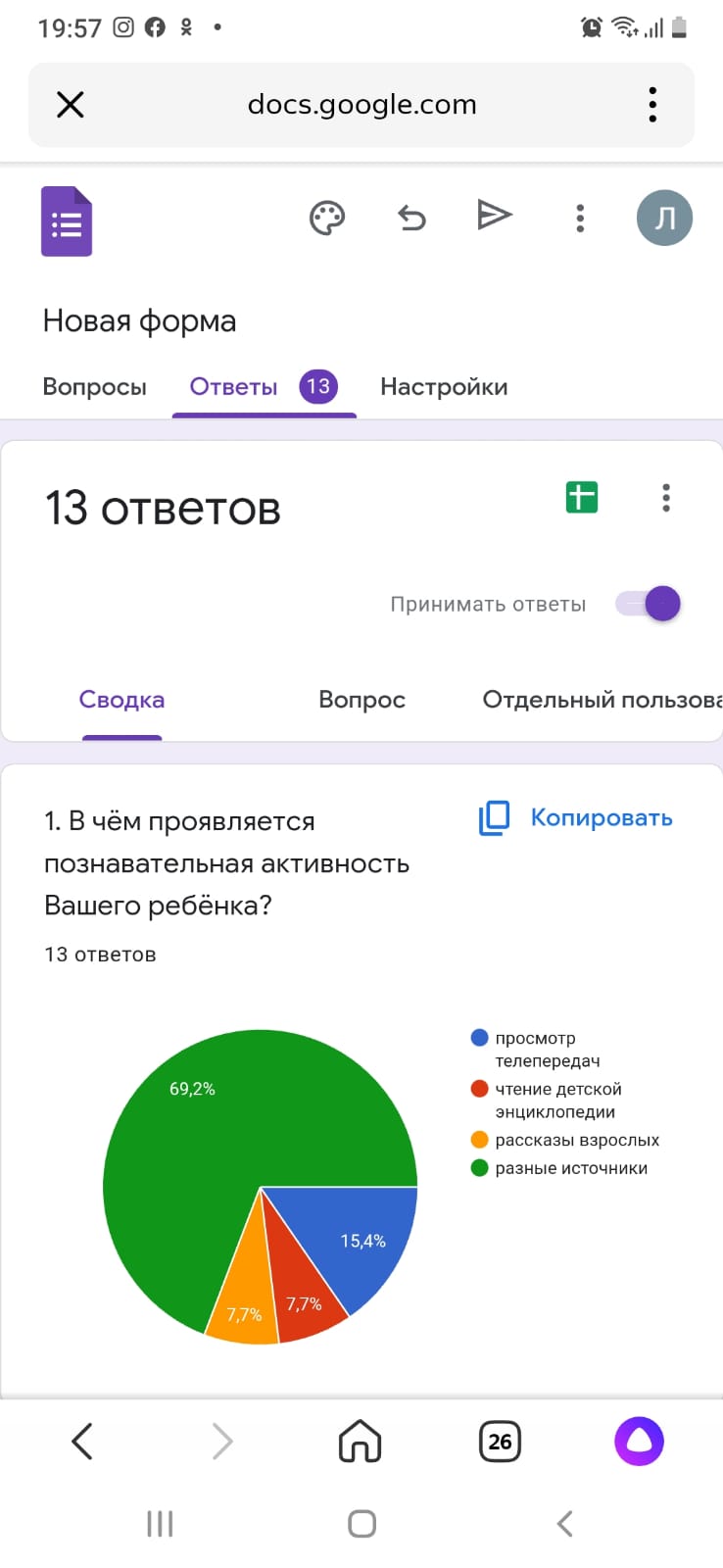 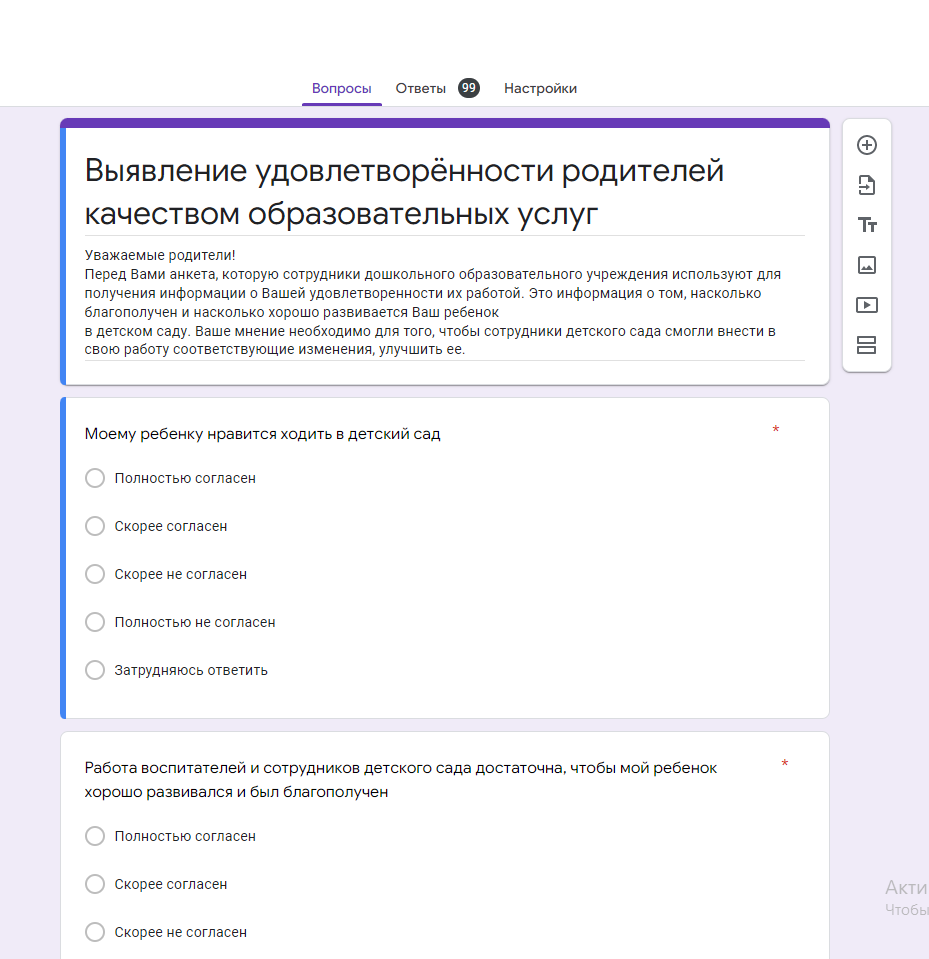 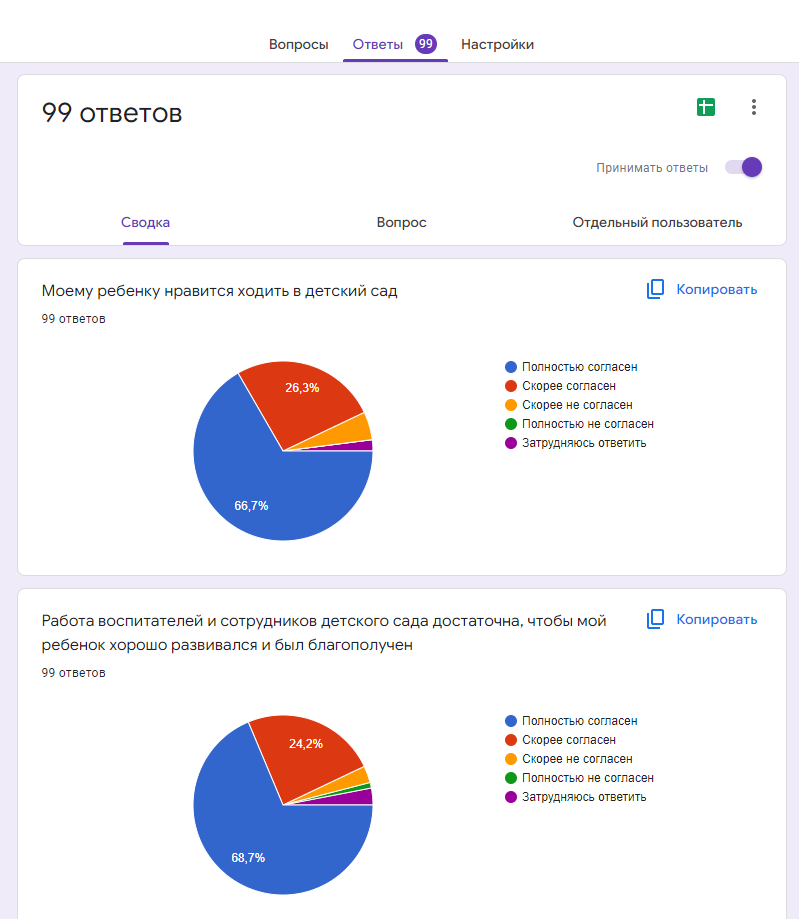 ПОЛОЖИТЕЛЬНЫЕ МОМЕНТЫ В РАБОТЕ С СЕМЬЯМИ ВОСПИТАННИКОВ В ДИСТАНЦИОННОМ ФОРМАТЕ:
муниципальное бюджетное дошкольное образовательное учреждениедетский сад  «Алёнушка» г.Волгодонска
«Дистанционные встречи как нетрадиционная форма организации взаимодействия дошкольного образовательного учреждения и семьи»





Подготовила
воспитатель первой квалификационной категории 
Ващенко Н.С.